علم البديع
الطباق والمقابلة
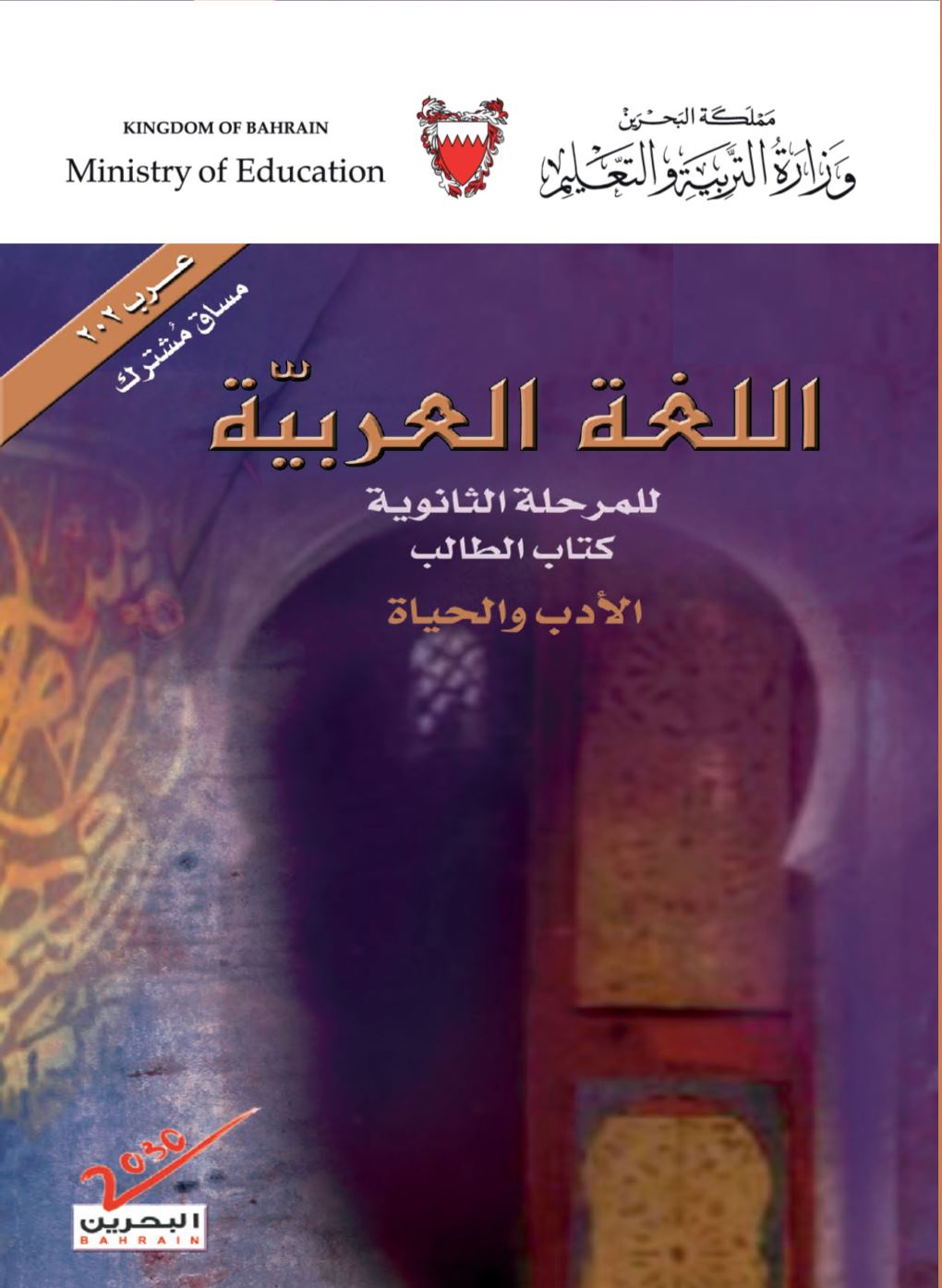 الصف الثاني الثانوي

عرب 202

الصفحة 182-186
الأهداف
أن يتعرّف الطالب مفهوم كل من الطباق والمقابلة.
أن يميّز الطباق من المقابلة.
أن يتعرّف وظيفة كل منهما في النصوص الأدبية.
أن يوظّفهما في إنتاجه الشفهيّ والمكتوب.
مدخل:
قد يأتي بعضُ الأدباء في كتاباتهم بمعنَيَيْن متضادَّيْن متتاليَيْن في الكلام مثل الطباق أو المقابلة, وهما من المحسنات المعنويّة، بهدف تحسين المعنى وتوضيح الدلالة. 
فما المقصودُ بكلٍّ من الطِّباق والمقابلةِ؟
تعريفُ الطِّباق:
هو اجتماعُ لفظيْن متضادَّيْن في المعنى، مثلُ:
(في الأمرِ ما يُبْكي وما يُضْحِكُ)
الطباق نوعان:
طباقُ إيجاب في لفظَيْن متضادَّيْن في المعنى، مثلُ:

يدخلُ الغرفةَ ثمَّ يخرُجُ منها سريعًا.
طباقُ سَلْب في لفظين يختلفان إثباتًا ونَفْيًا مثلُ قولهِ تعالى:

 فَلا تَخْشَوُا النَّاسَ وَاخْشَوْنِ ... {44} سورة المائدة.
مثالٌ توضيحيٌّ لنوعيِّ الطباق:
أ. يمشي الهوينا، ثم يقف ليستريح.
ب. أسمعت من لا يسمع، وأبصرت من لا يبصر.
وظيفةُ الطِّباق:
توضيحُ المعنى وتقويتُه، وتحسينُ الكلامِ وتزيينُه.
تعريف المقابلة:
هي الإتيانُ بمعنيين متوافقَيْن أو معانٍ متوافقةٍ، ثم يُؤتَى بما يقابلُ المعنَيَيْن أو المعاني 
في الترتيب نفسه مثل:
فتىً كان فيه ما يسرُّ صديقَهُ     على أنَّ فيهِ ما يسوءُ الأعادِيا

قابلَ الشاعرُ بين معنيَيْن (يسُرُّ الصديق) و(يسوء الأعادي) في جملتين تامّتين متتاليتين.

مثال آخر، قال تعالى:  فَلْيَضْحَكُوا قَلِيلا وَلْيَبْكُوا كَثِيرًا ... {82} سورة التوبة.

قابل الله تعالى بين معنيَيْن (الضحك القليل) و(البكاء الكثير) في جملتين تامتين متتاليتين.
وظيفة المقابلة:
توضيحُ المعنى وتقويتُه، وتحسينُ الكلامِ وتزيينُه.
مثال:
ما أحسنَ الدِّينَ والدُّنيا إذا اجْتَمَعَا        وأقبحَ الكُفرَ والإفْلاسَ في الرَّجُلِ
تدريب:
احتشدت في خطبة الإمام علي بن أبي طالب رضي الله عنه طباقات ومقابلات.
استخرجها من المقطع الآتي مبينًا وظائفها:
فيا عجبا! ... من اجتماع هؤلاء القوم على باطلهم، وتفرقكم عن حقكم! فقبحًا لكم وترحًا، حين صرتم غرضًا يُرمى: يُغار عليكم ولا تغيرون، وتُغزَوْن، ولا تَغزُون، ويُعْصى الله وتَرضوْن! فإذا أمرتكم بالسير إليهم في أيام الحرّ قلتم: هذه حَمَارَّة القيظ، أمهلنا يُسَبَّخْ عنّا الحرُّ، وإذا أمرتكم بالسير إليهم في الشتاء قلتم هذه صَبَارَّةُ القَرِّ، أمهلنا ينسلخ عنّا البرد؛ كلّ هذا فرارًا من الحَرِّ والقَرِّ؛ فإذا كنتم من الحَرِّ والقَرِّ تفرّون؛ فأنتم والله من السيفِ أفَرُّ!
الجواب:
اجتماعُ هؤلاءِ القومِ على باطِلِهم          وتفرُّقِكُم عن حَقِّكُم 

يُغَارُ عليكم                                   ولا تُغِيرُون

وتُغْزَوْن                                      ولا تَغْزُون
مقابلة
طباق
طباق
4. فإذا أمرتُكم بالسَّير إليْهِم في أيامِ الحرِّ قلتم: هذه حَمَارَّة القيظ، أمْهِلنا يُسَبَّخْ عنَّا الحرُّ،
 وإذا أمرتُكُم بالسَّير إليهِم في الشتاء قلتم هذه صَبَارَّةُ القَرِّ، أمهِلْنا ينسلِخُ عنّا البرْدُ. 

 5. كلُّ هذا فرارًا من الحَرِّ والقَرِّ.

 6. فإذا كنتم من الحَرِّ والقَرِّ تفرّون            فأنتم واللهِ من السَّيفِ أفَرُّ.
مقابلة
طباق
طباق
انتهى الدرس الأخير  في البلاغة
أشكر لكم تفاعلكم